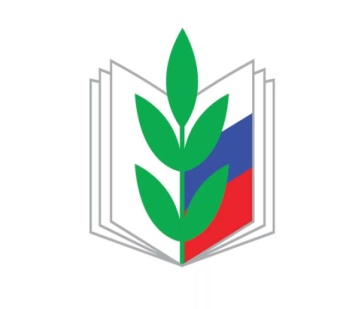 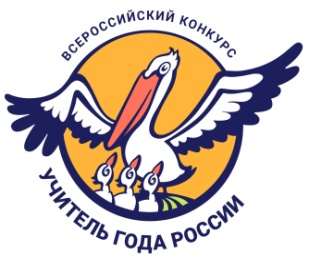 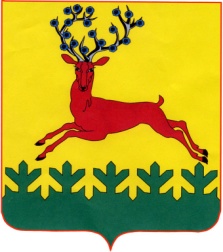 МБОУ Котовскую ОШ 
представляет 
учитель химии
Светлана Михайловна Балакирева.



Слово конкурсанту:
   «Поверь в своего ученика, будь для него 
   всегда открытием. Каждый урок, каждый 
   день пусть он удивляется твоей доброте, 
   профессионализму и эрудиции»
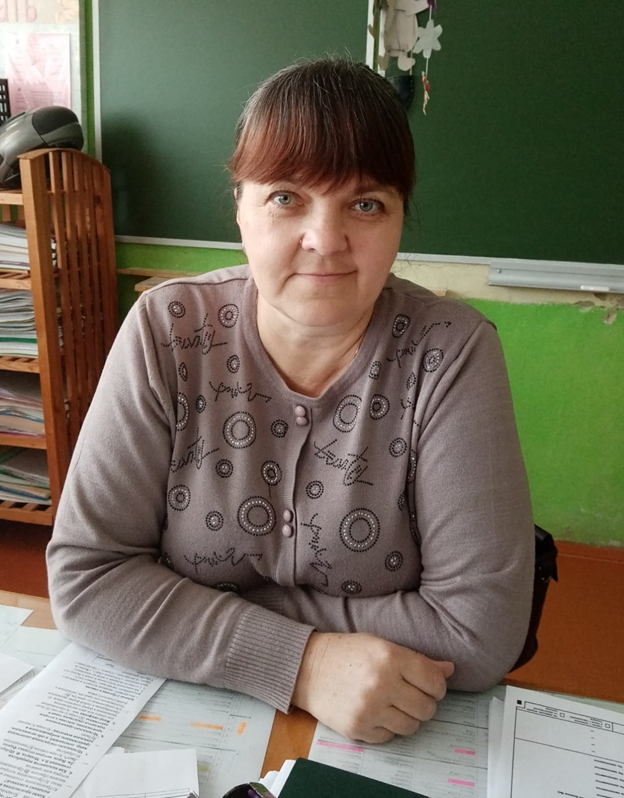 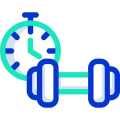 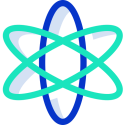 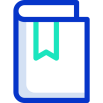 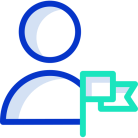 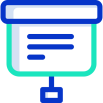 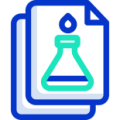 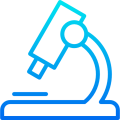 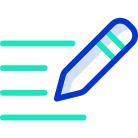 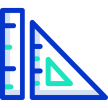